1
Virtuális inkubációSzervezet támogatás 4.0 - TM eszközökkel 
Gyulay Tibor Tudásmenedzsment szakértő
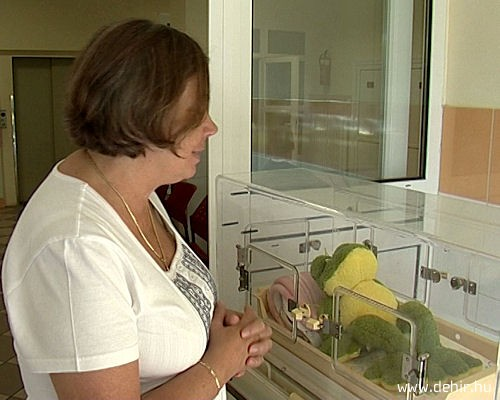 2
„Ha valamit nem tudsz megakadályozni, állj az élére!” (C. de-Gaulle).
Ipar 4.0 (a változás)
Hálózatosodás (M2M –IoT)
„Digitális ikermodell”
Az ember szerepe megváltozik
TM! Álljunk az élre!
Kínáljunk megoldásokat: „Alkalmazott tudásmenedzsment”!
Terep: vállalkozások inkubációja
Megoldás: „Virtuális inkubáció”!
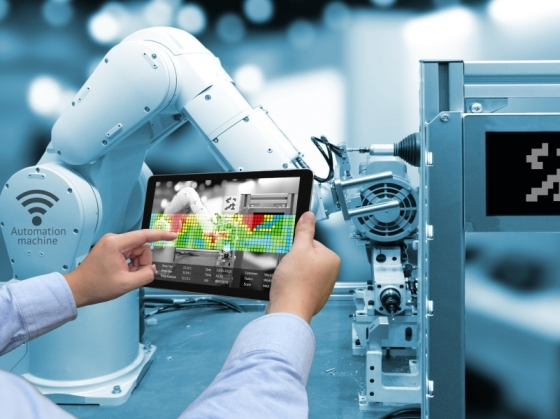 3
Személyes kapcsolódás
Több, mint 30 év az oktatásban, tanácsadásban.
Úttörő szerep a tudásmenedzsment tanácsadásban. Sikeres nagyvállalati projektek.
Paradigmaváltás:
Robosztus TM projektek: nem időszerűek!
„Alkalmazott TM” lehet a megoldás
NGM elképzelés: inkubációs tevékenység megújítása  „Virtuális inkubáció”
4
Kevés ötlet jut el a piaci sikerekig!
A léptékváltásoknál van a baj!
Ötletből nem lesz piacon eladható termék.
El sem készül a prototípus.
Nem jut el a gyártásig (értékesítésig).
Nem éri el a gazdaságos termelési méretet!

A léptékváltás = kilépés a komfortzónából
Stresszt, frusztrációt okoz.
Legtörékenyebb időszak. Legtöbb veszély.
Itt kell a védelem  Koraszülöttnek az inkubátor
5
Minden szereplő panaszkodik
"Nincs pénz, hogy megvalósítsam az ötletemet!„
"Nincs finanszírozható projekt, ahova betehetném a pénzemet!„
"A vállalkozó nem akar tanulni!„
"Felesleges tudást akarnak rám sózni!„
„A piac nem érti meg a zsenialitásomat!”
„A fafejű feltaláló nem hajlandó változtatni egy kicsit sem, hogy eladható legyen a termék.”
„El akarják lopni az újításomat, jobb, ha nem osztom meg senkivel az ötletemet.”
6
Mi a tudásmenedzsment szempontjából vizsgáljuk a kérdést
Tudjuk, hogy más elemek is hatnak
Mi a TM-t tekintjük változó tényezőnek
A tudás és tudáskezelés hatását vizsgáljuk
7
A "nem tudás" a bajok forrása
Nem tudom, hogy mit kellene tennem.
Nem tudom, hogyan lehetne jobban csinálni.
(Nem tudom, hogy mit nem tudok!)
Hogyan szerezhetek tudást?
Mennyire bízhatok meg abban, amit találtam?
Lehetett volna jobban is csinálni?
8
A tudás pedig rendelkezésre áll!
Végtelen tudás a világban a vállalkozások sikerességéhez (is)!
Vannak sikertörténetek!

DE! (sokkal több is lehetne!)
Nem működik a tudáspiac!
„Kalapácsos” tudásgazdák
Ellenálló vállalkozói attitűd
Közvetítő mechanizmus hiánya
9
Inkubáció hagyományos felfogásban
Támogatás a törékeny időszakban
Funkciók
Infrastruktúra
Szolgáltatás
Tudás
(Tőke)
Szereplők
Inkubátor házak
Ipari parkok
(Klaszterek)
Befektetők
Egyetemi innovációs központok, start up tanácsadók…
10
A virtuális inkubáció koncepciója
Fókuszban a tudásközvetítés
Minimális szolgáltatás (pl. Call center, projekt menedzsment, interim szolgáltatások, tőke közvetítés…)
Virtuális szolgáltatások (online könyvelés)
Barter szolgáltatások
Infrastruktúra
Nincs saját infrastruktúra
Shared elemek (pl. „Virtuális kutatóintézet, shared office…)
(Tőke?)
11
Miben akarunk mások (újak?) lenni?
Nem saját tudást adunk el!
Az "összes létező" tudást közvetítjük
Hálózatos működés (ellenőrzötten nyitott)
Magas hozzáadott érték
Gondozzuk a rendszert (tartalom, működés, fejlődés)
Segítjük az eligazodást (tudástérkép, támogatás…)
Optimális méret elérése (marketing, árképzés…)
Learning by doing a gyakorlatban
Legkorszerűbb tudásközvetítési módok
12
Hol állunk, merre tartunk?
Cél: önfenntartó üzleti modell

Mag összeállt (KM EXPERT, OVP, BGE...)
Koncepciót megvalósíthatóságig fejleszteni
Konzorcium megalakítása
NGM pályázat január (?)
Beindulás	
Kielégítő működési szint elérése	
Marketing!!!
Működés: tanuló szervezetként!
13
Nyitottak vagyunk minden észrevételre, javaslatra, együttműködési szándékra!
Az előadás anyaga elérhető lesz a honlapunkon is!Honlap: www.kmexpert.huÉrdemes feliratkozni a TM hírlevélre ugyanott!Közösségi oldalunk: facebook.com/KMexperte-mail: gyulay.tibor@kmexpert.hu